American LiteratureVocabulary
Unit 14
Fall 2018
amenable (adj)
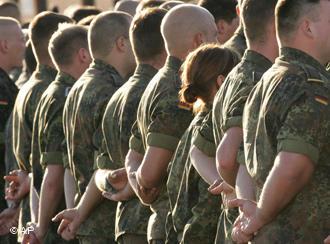 willing to follow advice or authority
submissive
compliant
agreeable
---------------------
resistant
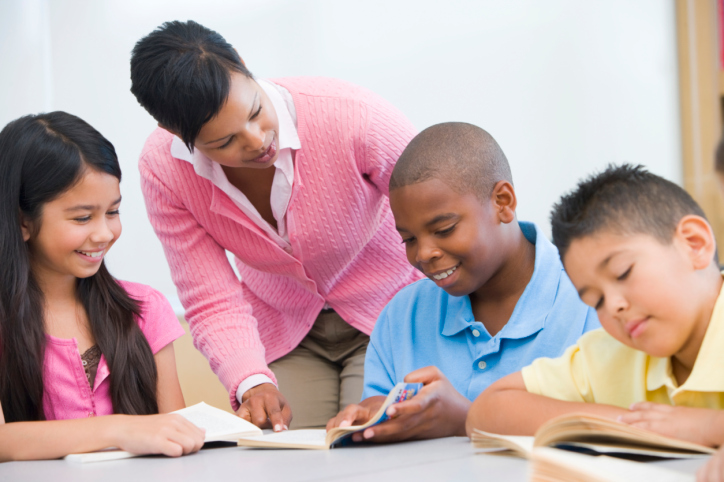 berate (v)
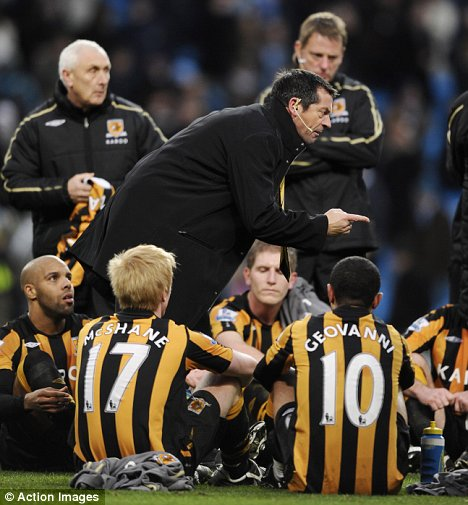 to scold sharply
chide
rebuke
reprimand
reprove
-------------------------
praise
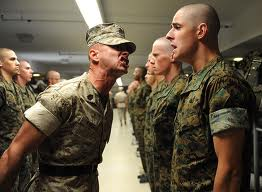 credulous (adj)
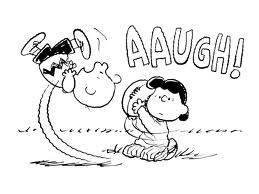 too ready to believe
easily deceived
gullible
trusting
--------------------
skeptical
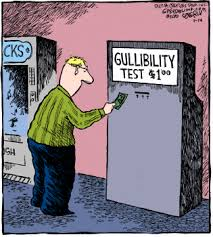 criterion (n)
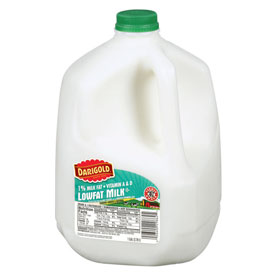 a rule or test
a standard for judgment or evaluation
gauge
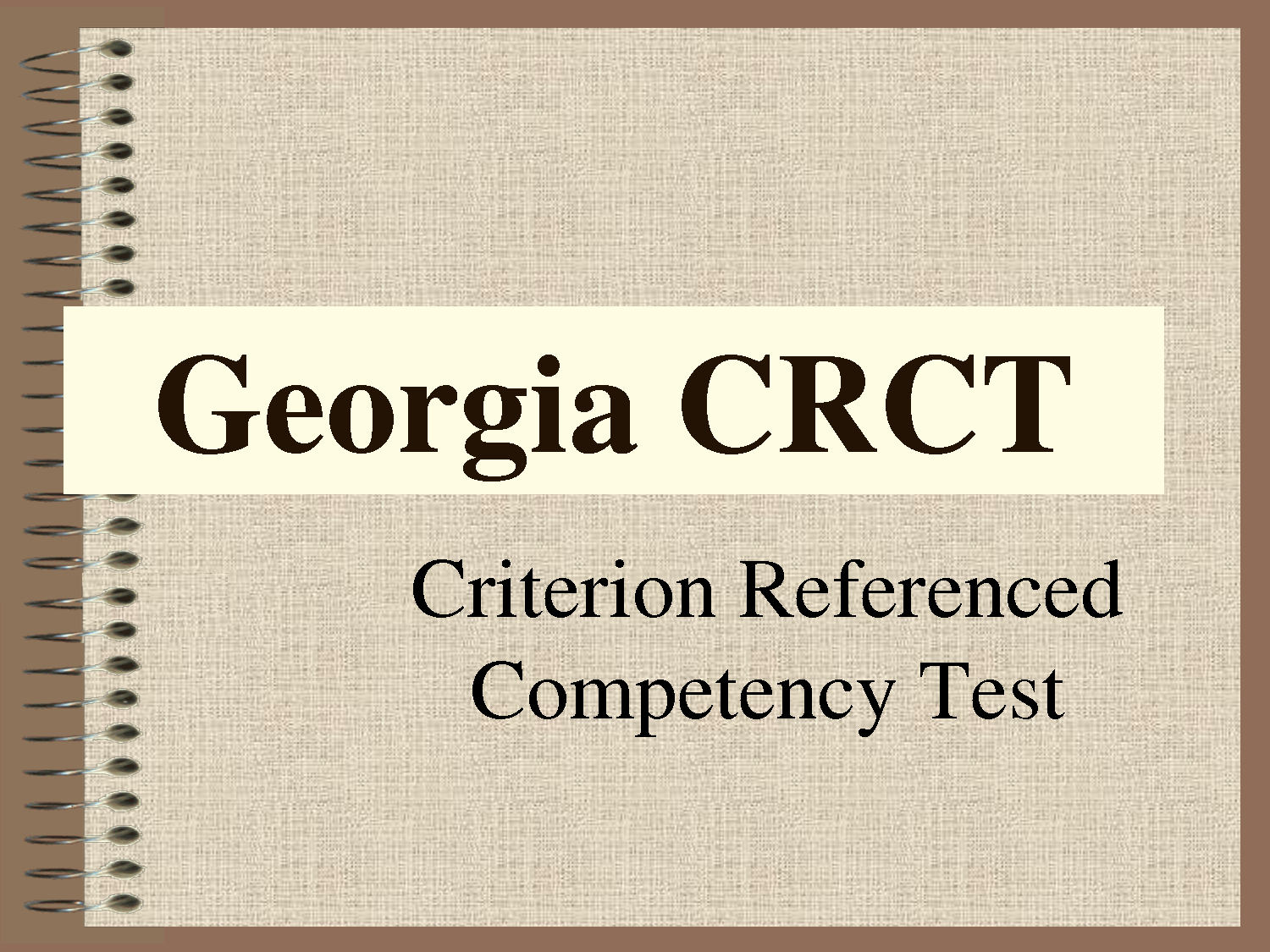 deplete (v)
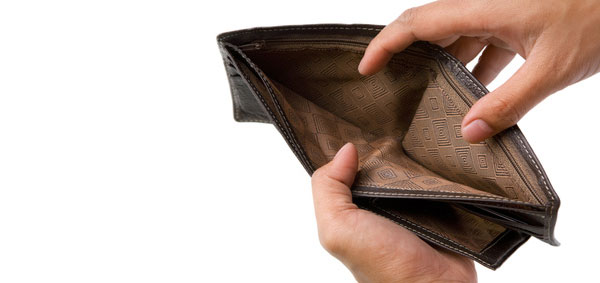 to use up as a result of spending or consumption
to diminish greatly
to drain
to empty
-------------------------
to replenish
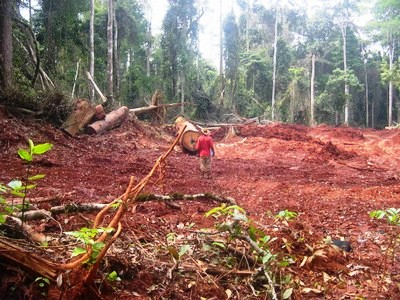 extraneous (adj)
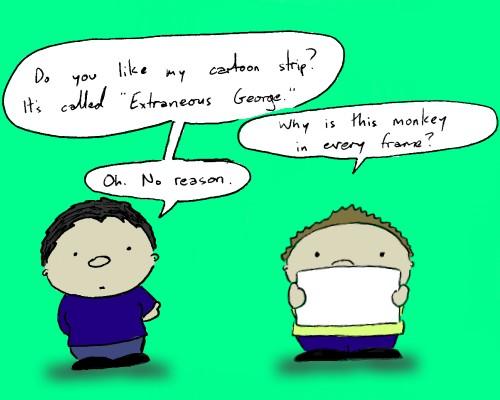 coming from the outside
present but not essential
irrelevant
incidental
-----------------------
relevant
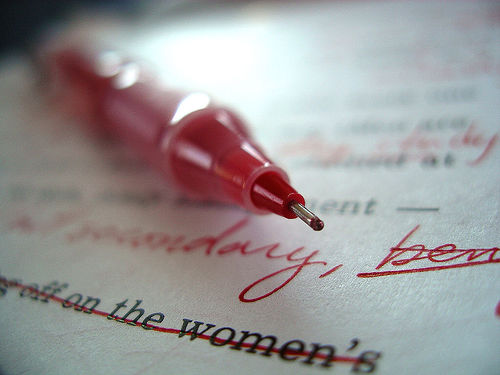 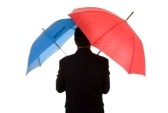 inception (n)
the beginning or start
the earliest stage of some process or institution
inauguration
outset
----------------------------
conclusion
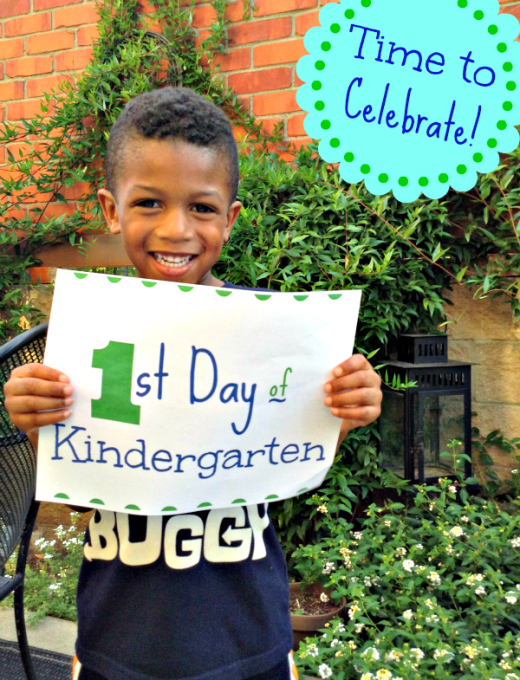 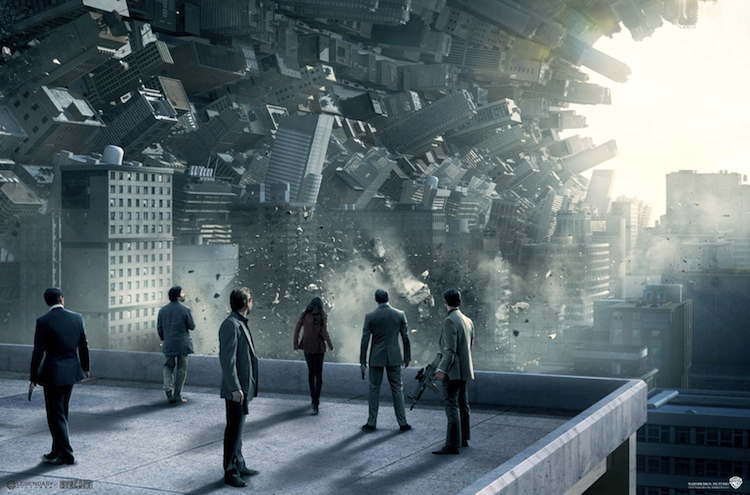 infirmity (n)
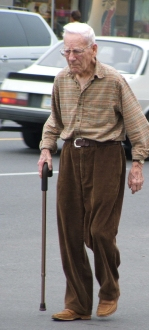 a weakness or ailment
an affliction
a malady 
a defect
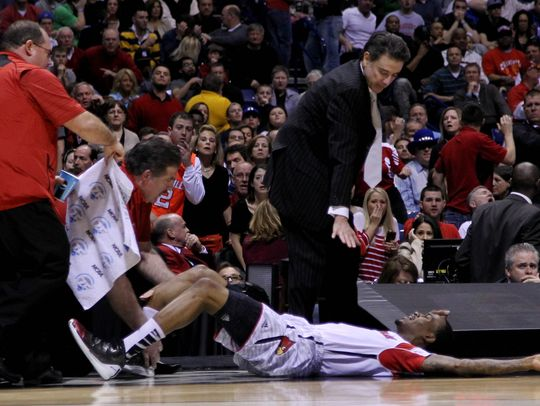 Precocious (adj.)
showing unusually early development (especially in talents and mental capacity)
gifted
advanced
---------------------------
backward or slow
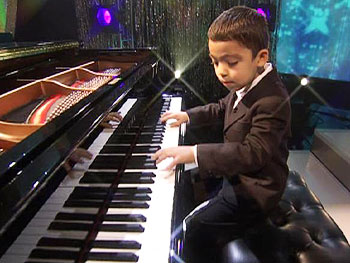 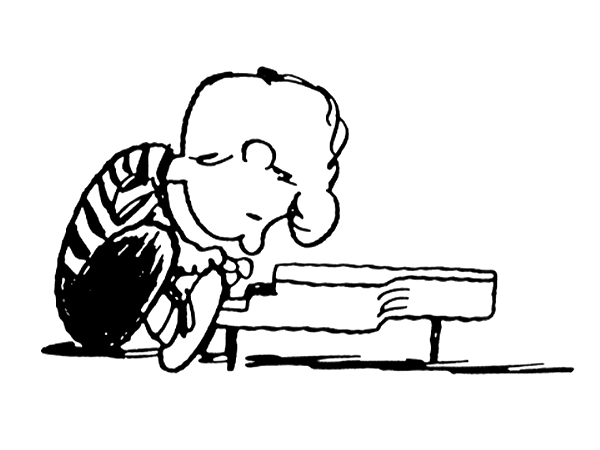 Sadistic (adj.)
delighting in cruelty
excessively cruel
brutal
vicious
inhuman
---------------------
humane
merciful
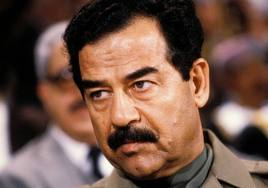 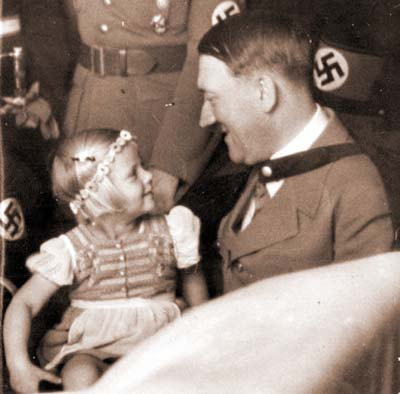 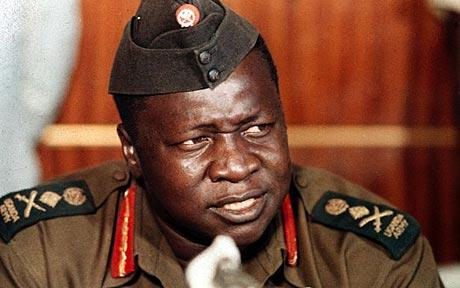